CYOK
Choose Your Own Kubernetes
For Local Development
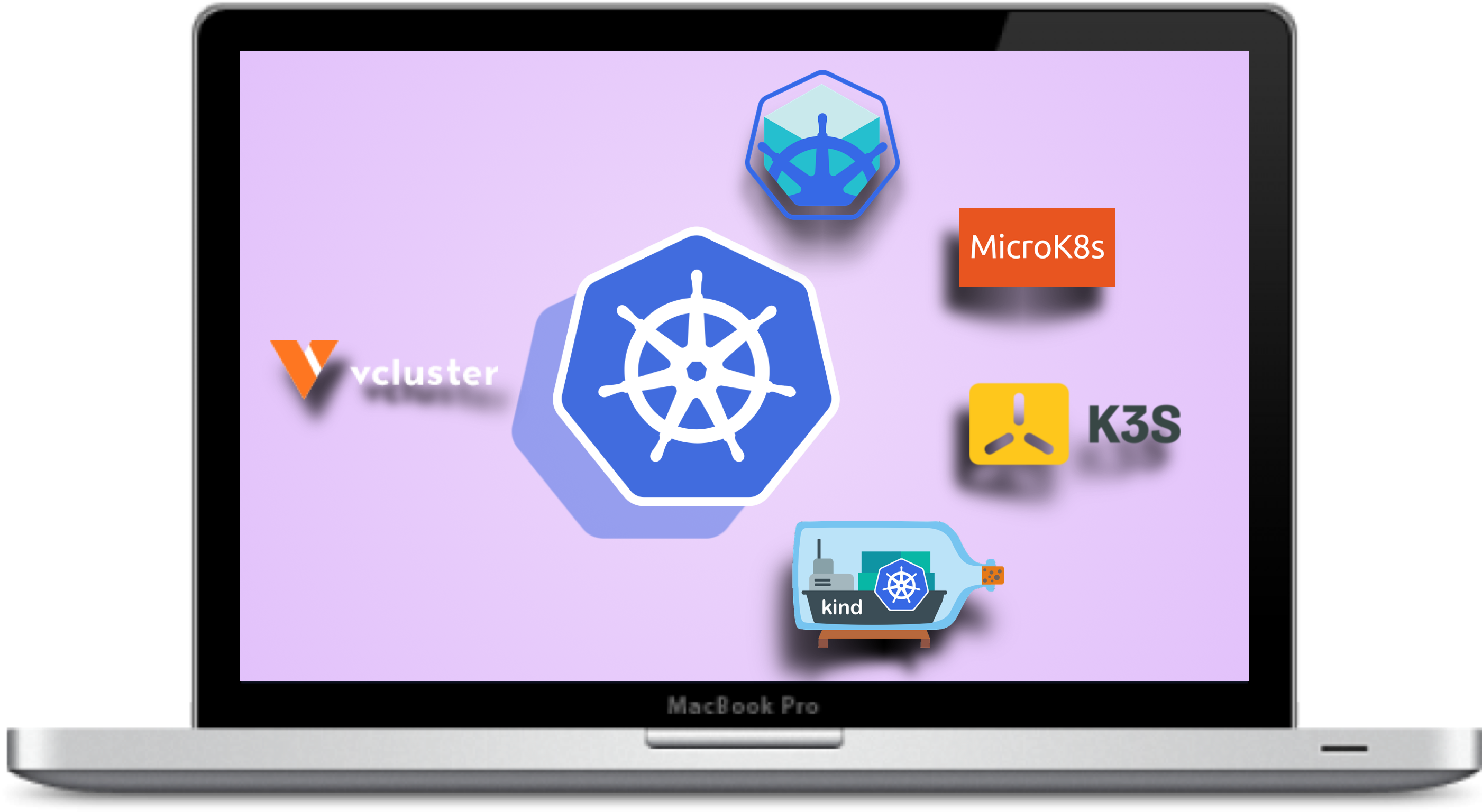 #ospocon
@gkarthiks
[Speaker Notes: Welcome to OSPO Con

I am going to talk about Choosing the Kubernetes clusters for local development]
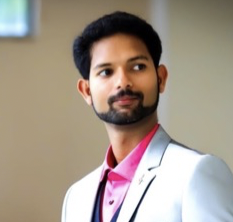 About me
Karthikeyan Govindaraj
OpenSource Enthusiast | Writer | CNCF Speaker
Developer Evangelist @ BlackRock
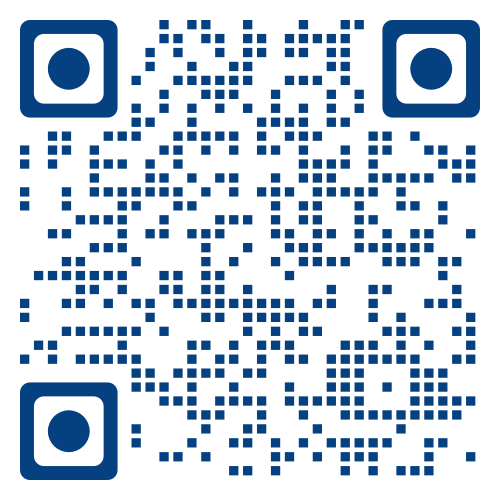 https://bio.link/gkarthiks
https://gkarthiks.medium.com
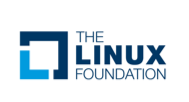 @gkarthics
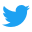 Concepts
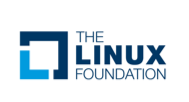 @gkarthics
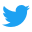 [Speaker Notes: At a high level, a cluster is a group of two or more computers, or nodes, that run in parallel to achieve a common goal

For Admins
•Control plane is always available
•More than one nodes
•Workloads spread across nodes
•Reliable persistent storage

For K8s
•Datastore is always available
•Clustering
•Persistent storage configured
•Load balancer floating IPs]
microK8s
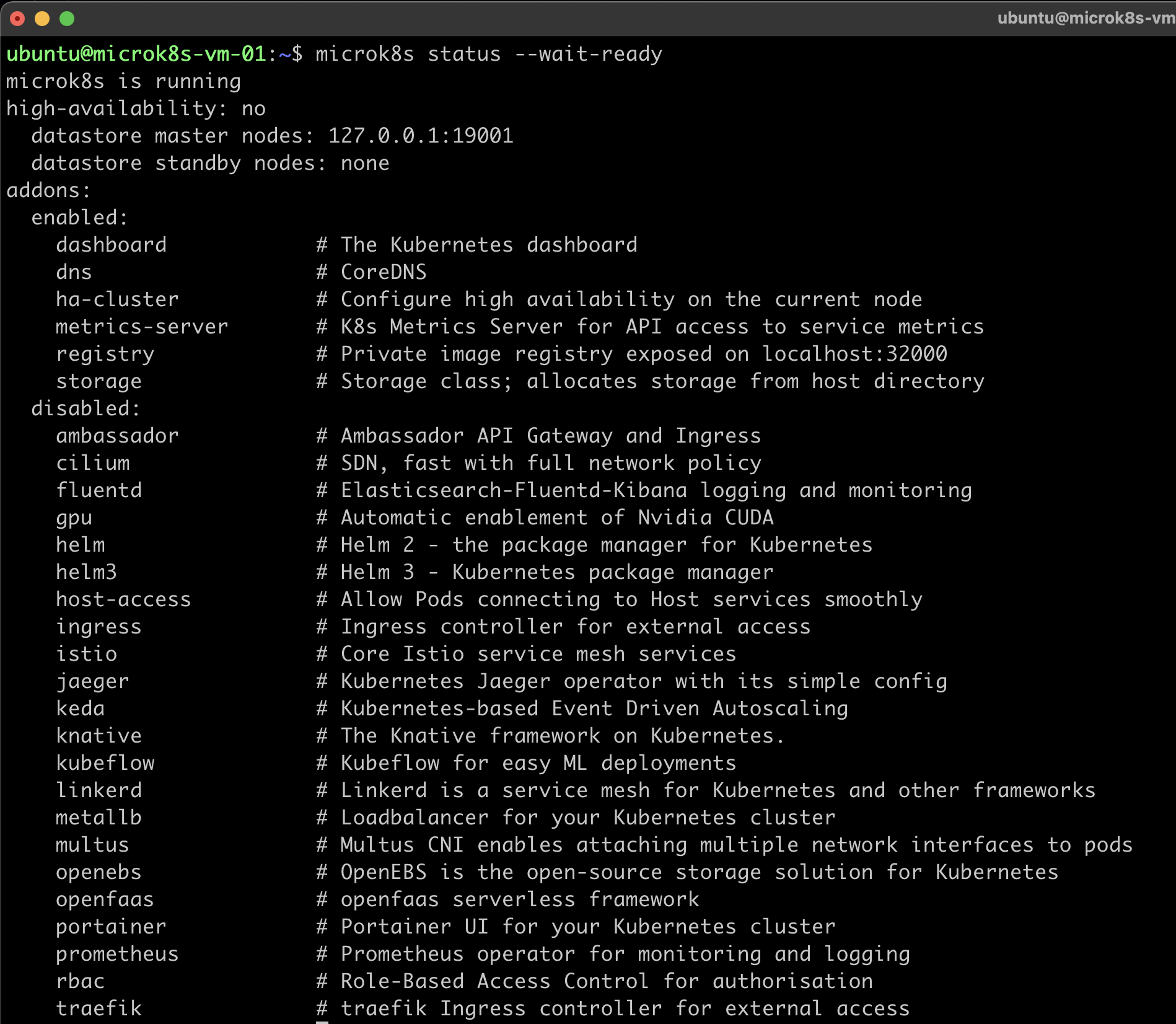 Creates a single/multi node cluster


	   Built-in container registry as add-on


	   Start Kubernetes
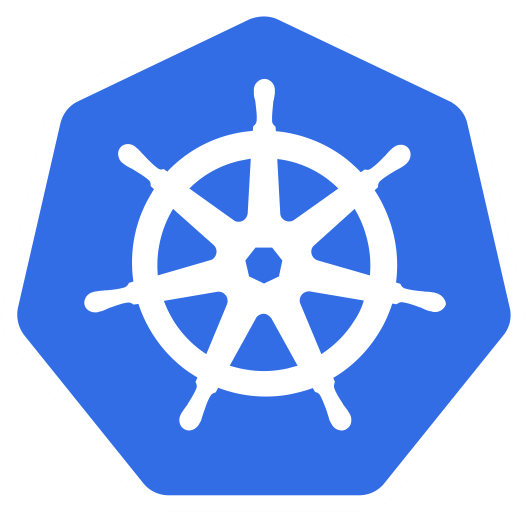 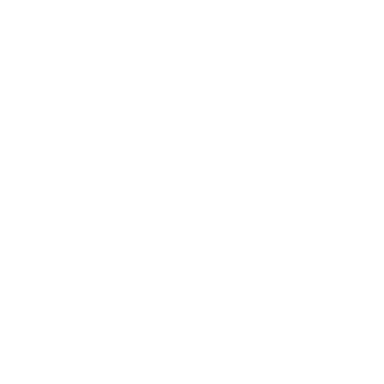 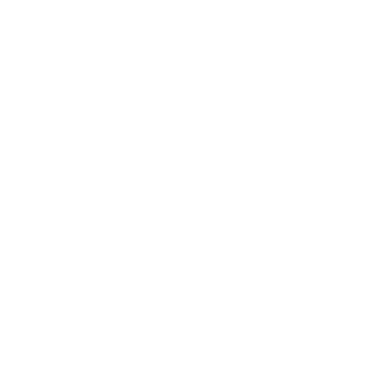 microk8s installmicrok8s status --wait-ready
microk8s enable dashboard dns registry
microk8s kubectl get all -A
alias kubectl="microk8s kubectl"
@gkarthics  |
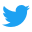 [Speaker Notes: Standalone or clustered
It has a built-in registry add-on, wehrn enabled deployed the local cluster registry as well on port 5000
To start the microk8s Kubernetes cluster, execute the following commands
The –wait-ready flag is to wait for the Kubernetes services to initialize
Enable dashboard, dns and registry will enable the corresponding addons
Since its on the local machine, to directly use the kubectl command, you can just create a alias command]
microK8s                                                ....High Availability
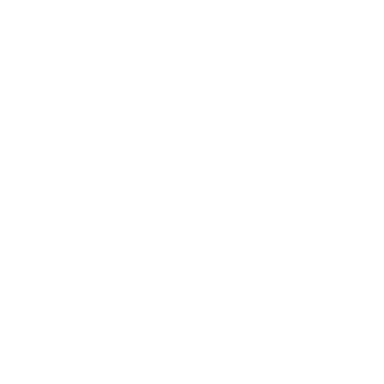 Easy multi-node setup
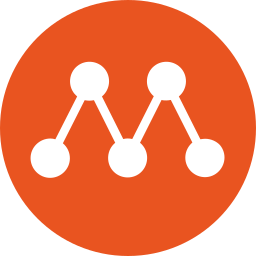 multipass can be used for managing VMs
multipass launch --name microk8s-vm-01 --mem 4G --disk 40G
multipass launch --name microk8s-02 --mem 4G --disk 40G
multipass launch --name microk8s-03 --mem 4G --disk 40G
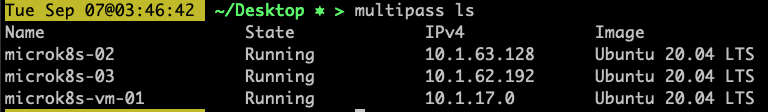 @gkarthics  |
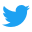 [Speaker Notes: To create a multi-node cluster, create multiple multipass VM

Install the microk8s via snap in all the machines

Execute add-node command, this will create the token and makes the current machine as the control-plane

Dqlite: the most popular embedded database made distributed]
microK8s                 ....High Availability                  ….contd
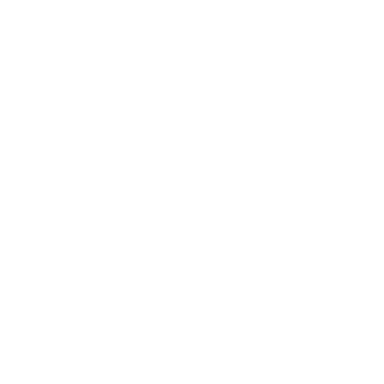 snap install microk8s in all VMs
Exec into VM via `multipass shell <control-plane vm-name>`
Create join token - `microk8s add-node`
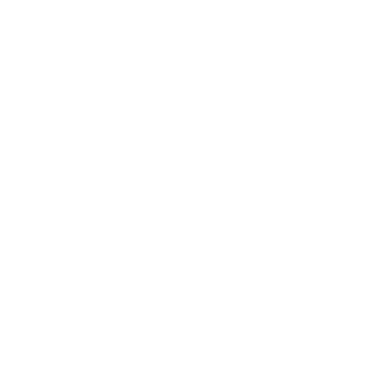 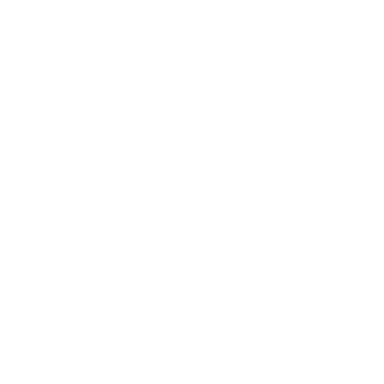 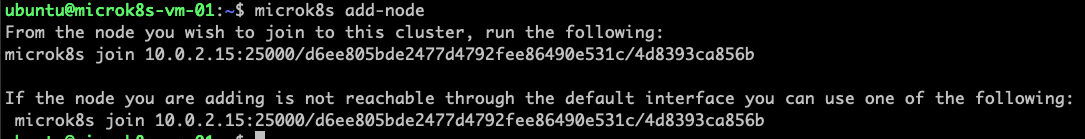 @gkarthics  |
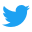 [Speaker Notes: To install mictok8s in VM, you can use the snap package manager

Executing the join command from the rest of the nodes will attach the nodes to the prev selected control-pane]
microK8s                 ....High Availability                  ….contd
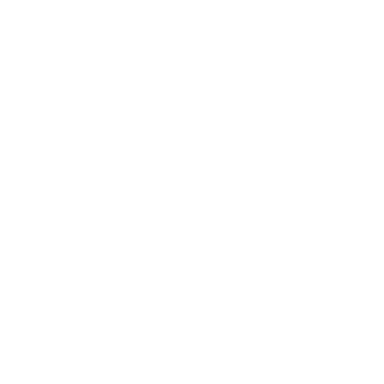 with the `add-node` command
Run the command in other VMs - `microk8s join` to join the cluster
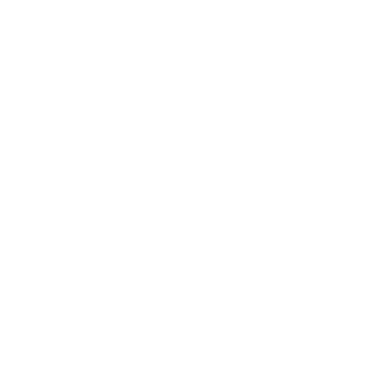 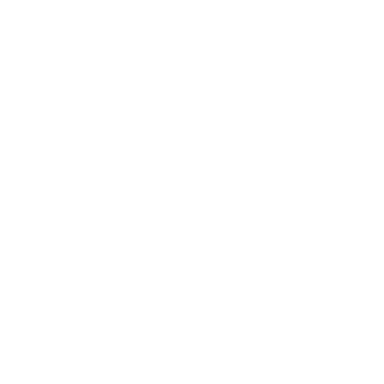 Highly Available Cluster is ready
microK8s                                                               ....Usage
enable dashboard:“microk8s enable dashboard”
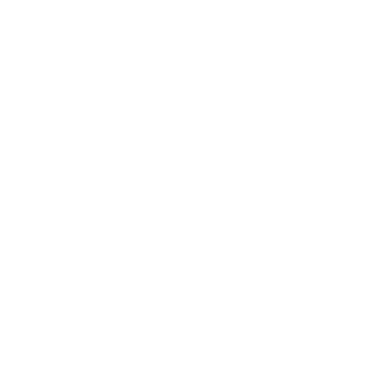 setup kubeconfig: “multipass exec microk8s-vm-01 -- sudo /snap/bin/microk8s.config > kubeconfig”
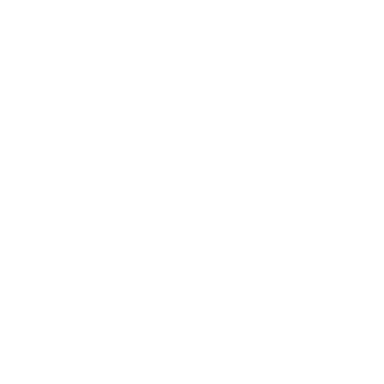 run from local:kubectl --kubeconfig=kubeconfig get all --all-namespaces
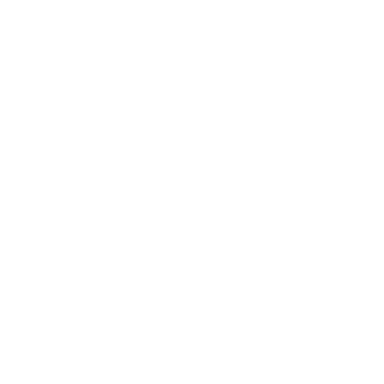 proxy local:kubectl --kubeconfig=kubeconfig proxy
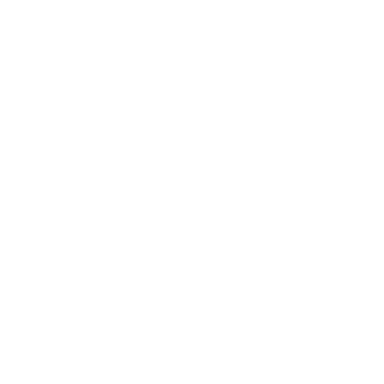 @gkarthics  |
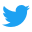 [Speaker Notes: To use the Kubernetes dashboard for microK8s, there’s an addon similar to the minikube

Enable that via microk8s enable dashboard command

To interact with the local machine, the Kubeconfig can be copied over to the local and a can also serve kubeproxy from local using that kubeconfig]
microK8s                                                      ....Observation
No need of docker daemon to run locally
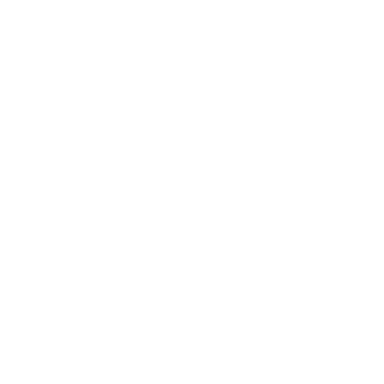 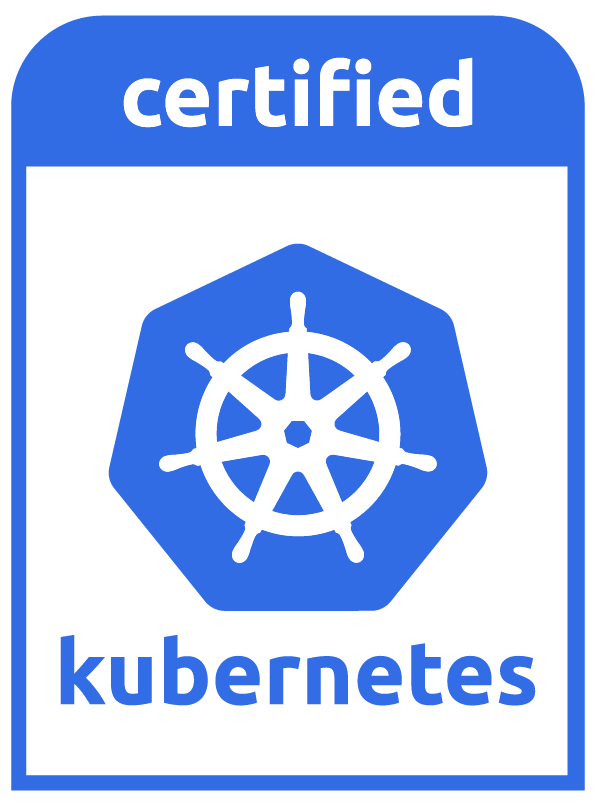 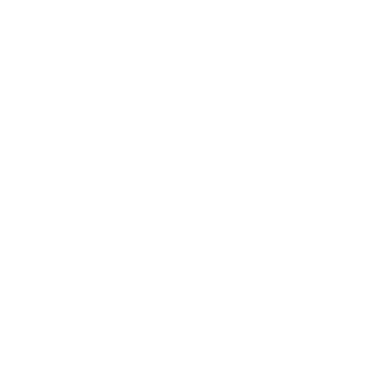 Can run in all OS viz., Win, Mac, Linux
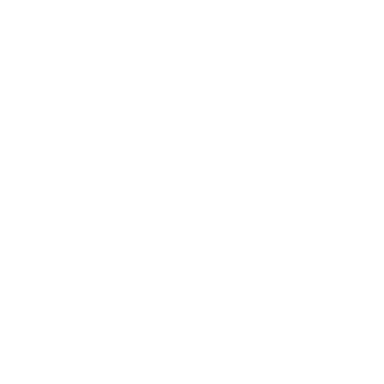 Built-in container registry for Images
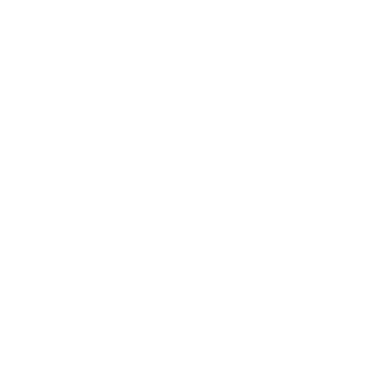 Well suited for CI environment
Supports Windows containers
@gkarthics  |
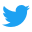 [Speaker Notes: To use microK8s, 

there is no need to have a docker daemon running locally.

This can run in almost all the operating systems.

There os a built-in container registry for the local image pull/push.

Well suited for CI but we need to monitor for clean up and resources

Additionaly, this is a CNCF Conformant k8s distribution. Suports windows containers as well.]
kind
Creates a single/multi node cluster
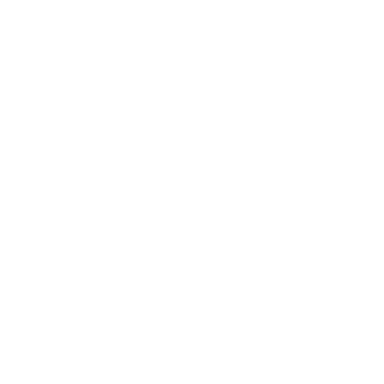 Follows the concept of Kubernetes In Docker
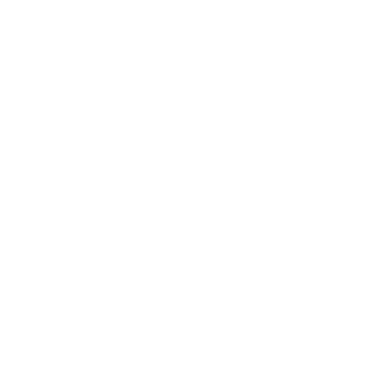 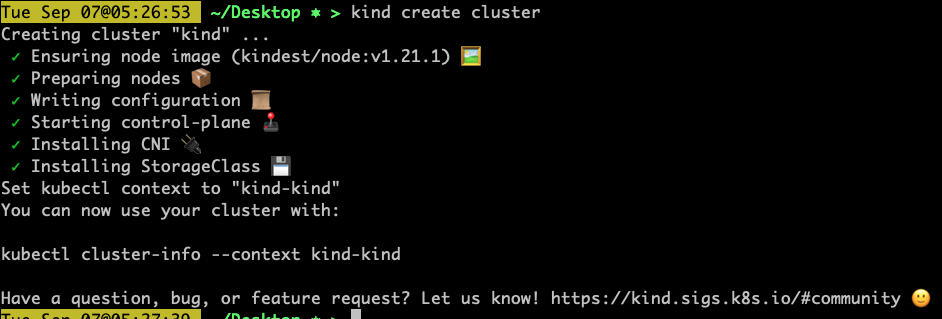 Owned by k8s SIG
Working with cluster
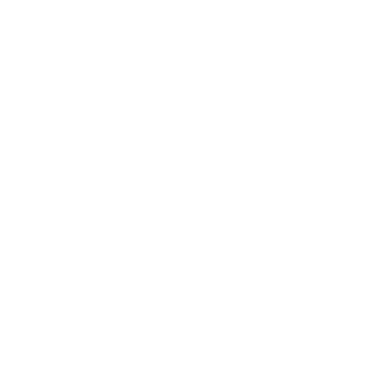 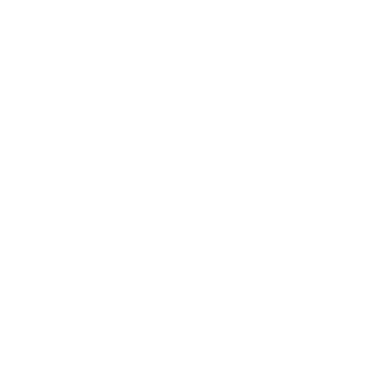 kind create cluster
@gkarthics  |
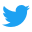 [Speaker Notes: Kind - is from the creators of the very own Kubernetes as well

This follows the concept of KinD

To work with the kind cluster, just execute

Kind create cluster. -> This will create a single node kind cluster. As in the single node Kubernetes cluster inside a docker container.]
kind                                                                    …features
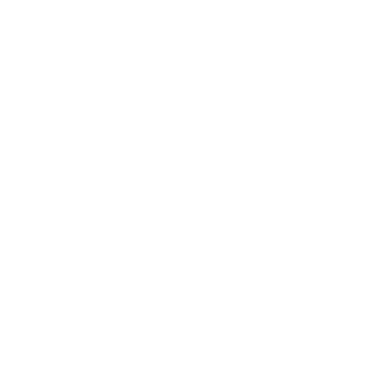 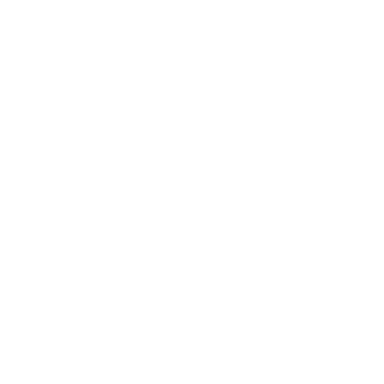 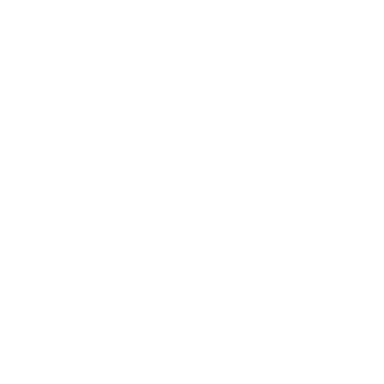 Create a custombuild of K8s:“kind build node-image”
supports Linux,
macOS and Windows(with docker daemon)
Create & Runcustom built k8s cluster“kind create cluster --image <img>”
@gkarthics  |
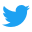 [Speaker Notes: Build the node image which contains Kubernetes build artifacts and other kind requirements
   --arch string         architecture to build for, defaults to the host architecture
   --base-image string   name:tag of the base image to use for the build (default "docker.io/kindest/base:v20210521-82de8f15")
   --image string        name:tag of the resulting image to be built (default "kindest/node:latest")
   --kube-root string    path to the Kubernetes source directory (if empty, the path is autodetected)
   --type string         build type, default is docker (default "docker")]
kind                                                                    …features
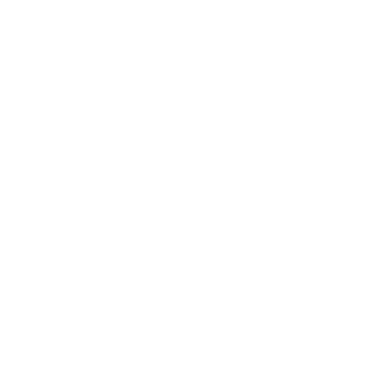 Images can be loaded from local build
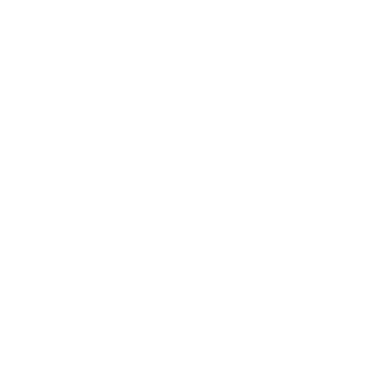 Allows locally built image to directly run inside K8s cluster
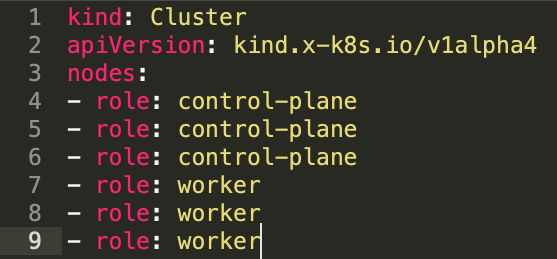 Supports kind configuration file
Creates multi-node and control-plane HA cluster
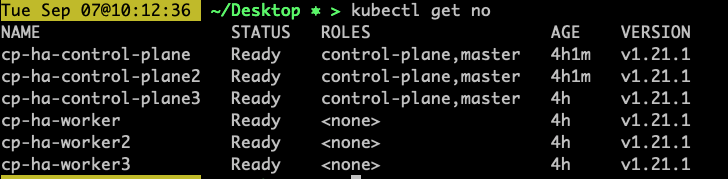 @gkarthics  |
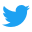 [Speaker Notes: The images from the local machine can be loaded directly into the cluster

This helps in directly running the locally built images to immeditealy deploy and test in k8s cluster | similar to minikube

Kind also supports a configuration file to create complex clusters

We can also create a multi-node ha control-plane cluster as well and it will look something like this]
kind                                                             ….Observation
Needs docker/podman on the host
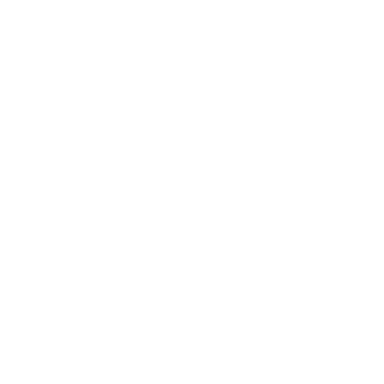 Runs in all OS viz., Win/Mac/Linux provided docker daemon is available.
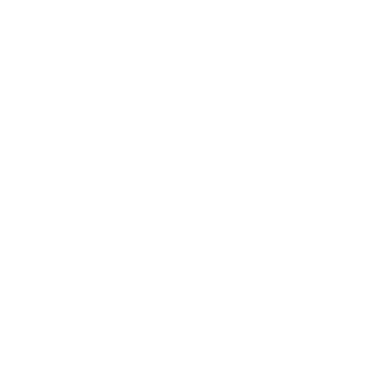 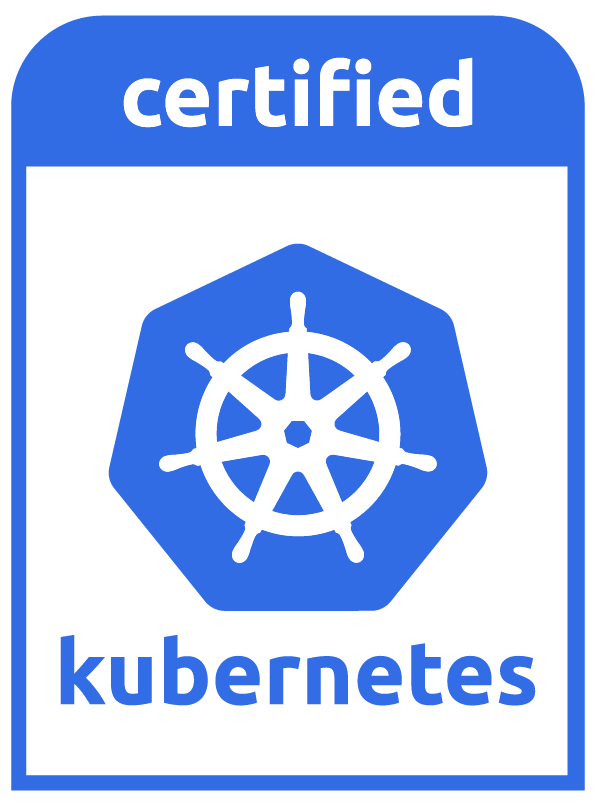 Additional deployment for lib/registry to run container registry for Images
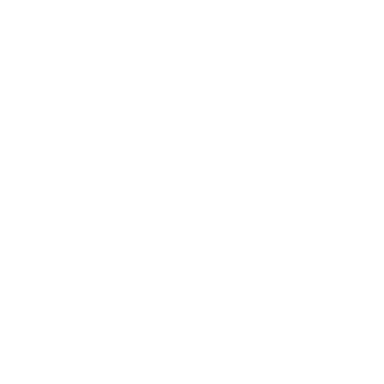 Well suited for CI environment
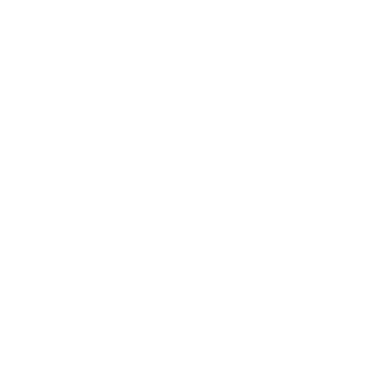 Doesn’t support Windows containers
@gkarthics  |
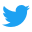 [Speaker Notes: The  final observation with the Kind clusters are 

In order to run Kind we must need either docker or podman in the local machine
Kind can run in all Operating system povided docker/podman is available
Since this creates the pure k8s cluster, if there’s need for registry we need to deploy one manually
This is very well suited for CI environments to quickly execute the integration tests

Though Kind is CNCF conformant, it has few known limitations. One of that is, it cannot support windows containers. Definitely not for production grade orchestration.]
k3s
Can be installed directly only on Linux
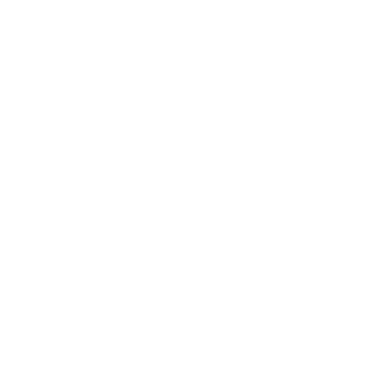 Needs either a VM in local machine or k3d
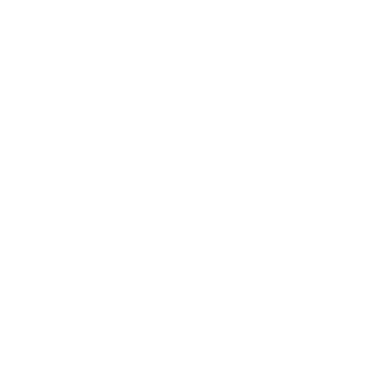 multipass can be used for VMs
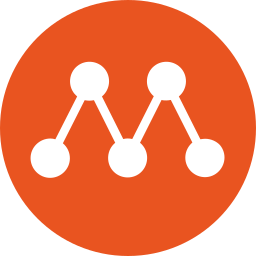 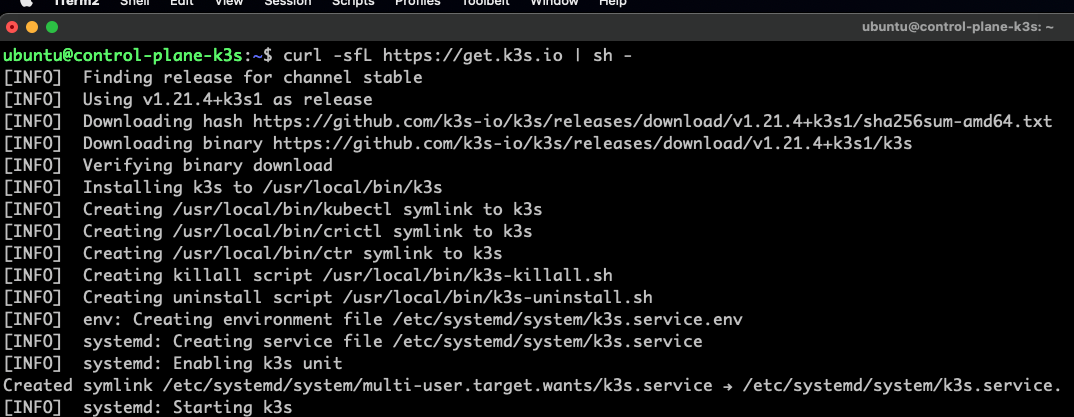 @gkarthics  |
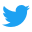 [Speaker Notes: K3s – a stripped down version of Kubernetes.

The biggest downside of this is, it supports only linux machines
So need to have either a virtual machine or k3d
To create virtual machines, tools like multipass or vagrant can be used.

In the virtual machine, just run the script to install k3s and start the cluster]
K3s                                                                 …..multipass
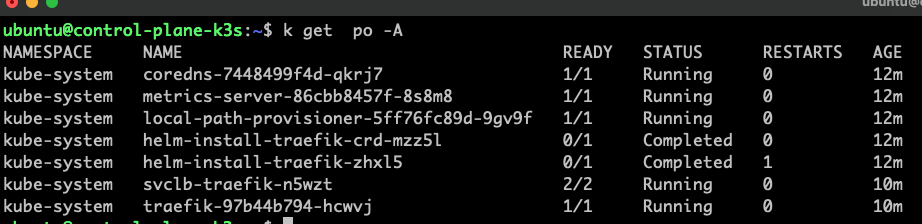 Installs traefik by default
Simply export the config to access from local host
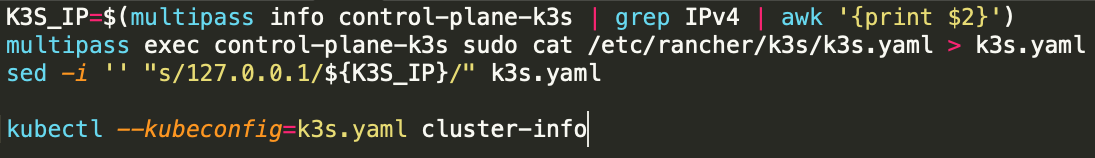 @gkarthics  |
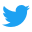 [Speaker Notes: Few advantages include
Instlation of trafeik by defaut

To interact with the k3s cluster created in avirtual machine, just 
Get the VM IP address
Grab the k3s.yaml file and change the loopback address to VM ip address

Now the local kubectl command in the host machine will interact with the k3s cluster with its above extracted kubeconfig]
K3s                                multipass         ….High Availability
K3s can also be run in HA mode
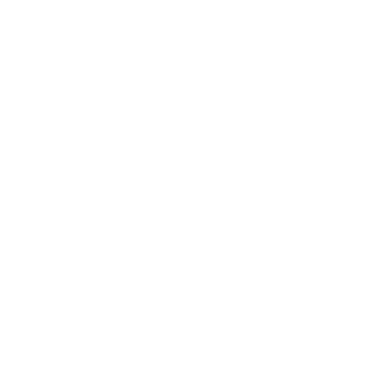 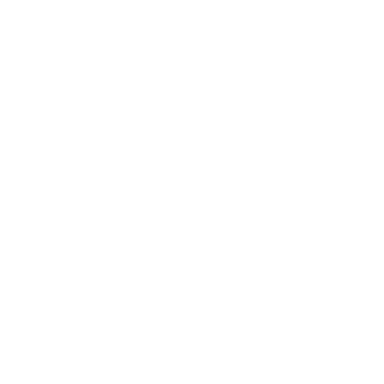 Follow same process to create multiple VMs
Get the control-plane token from “/var/lib/rancher/k3s/server/node-token”					& control-plane IP address
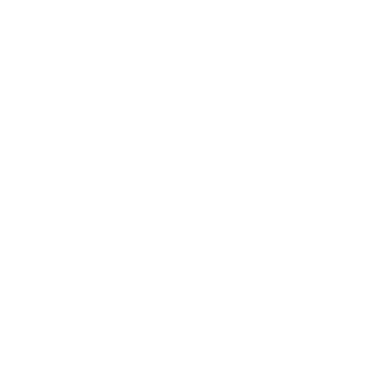 Set the token to the env variable “K3S_TOKEN”
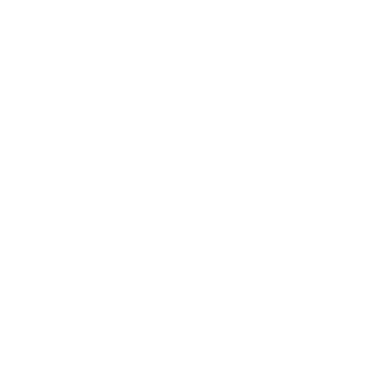 Install k3s via script with token(automatically picked) and IP arguments as
curl -sfL https://get.k3s.io | k3S_URL=https://<control-plane-IP> sh -
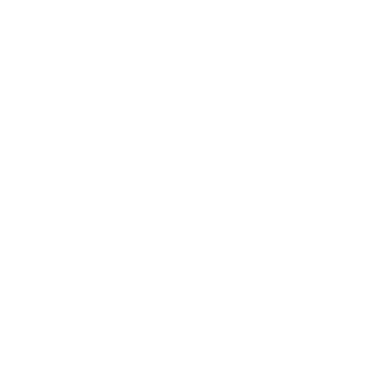 @gkarthics  |
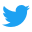 [Speaker Notes: So far we saw the k3s in single node cluster.

K3s can also be run with multi-node mode as well

To create a multi node cluster, 
Create multiple VM in the same process
Coose a machine as control-plane and extract the node-token
Fetch the IP Addres of the chosen control-plane machine

Set the token in the `K3S_TOKEN` environment variable. Any env avariable with prefix `K3S` will be processed for K3s bootup
Now in all the new machines execute the same installation script with the argument for the k3s URL, that will specify that it’s the control-plane node

With that you have created the multi-node k3s cluster in local environment.]
K3s                                                                                k3d
k3d - Alternative to VM installations
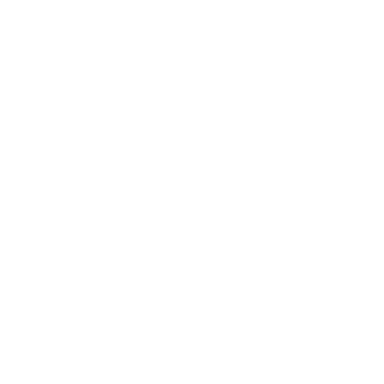 lightweight wrapper to run k3s in docker
k3d
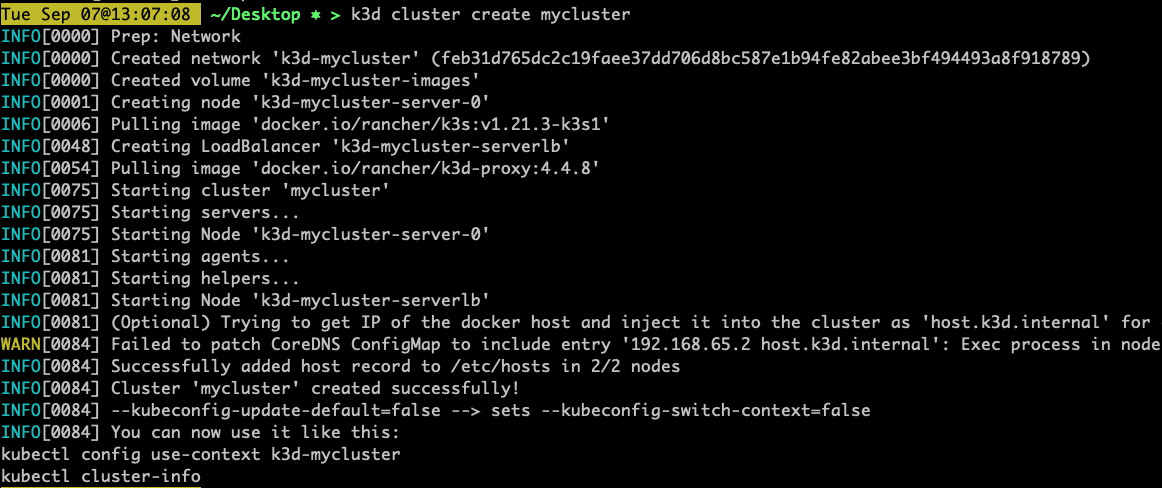 @gkarthics  |
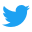 [Speaker Notes: The alternative way to install the k3s in local without the linux VM is K3D

K3d is a wrapper toi run the k3s in side docker container.

Simply install the k3d binary and execute `k3d cluster create mycluster` to create a k3s cluster inside a docker container]
K3s                                     k3d              …High Availability
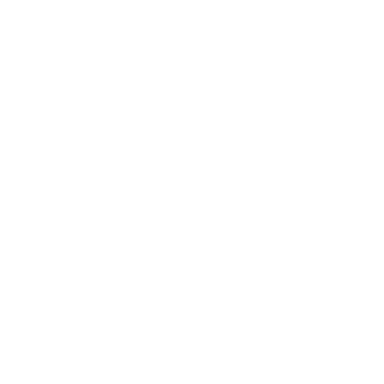 Supports multi node cluster as well
k3d cluster create multiserver --servers 3
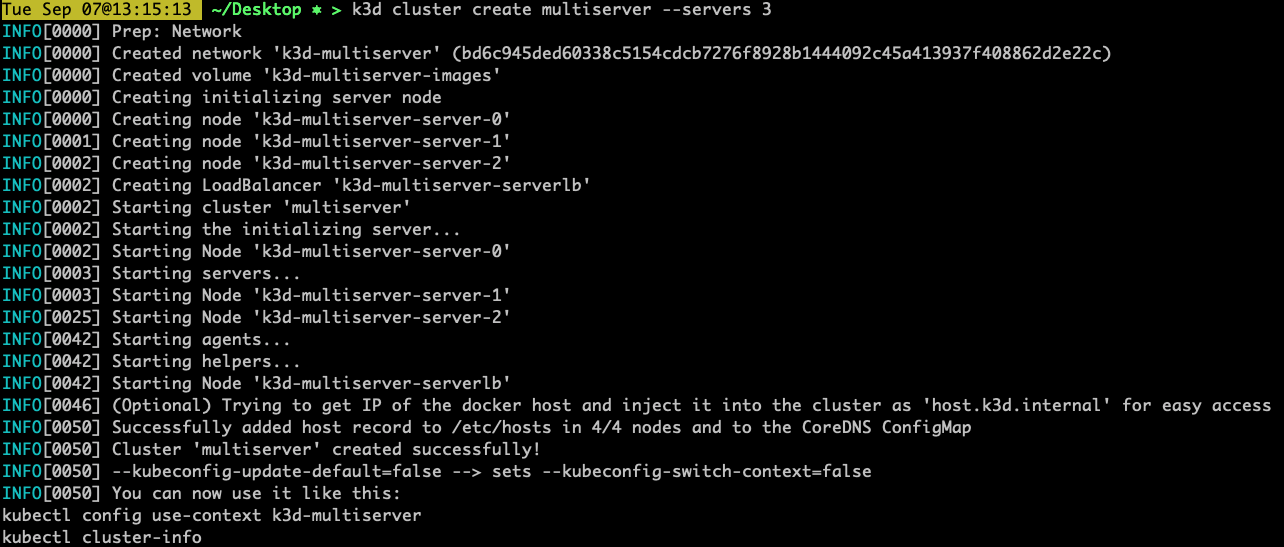 Auto clustering in multi-server mode
@gkarthics  |
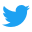 [Speaker Notes: Similar to the VM kl3s, the k3d supports the multi-node cluster too.

When you specify the server count as an argument as shown here, you will see the number of nodes getting created.

The advantage of the k3d over any other k8s is that
It creates all the nodes and cluster them automatically.
No manual intervention is necessary for clustering work]
K3s                                     k3d              …High Availability
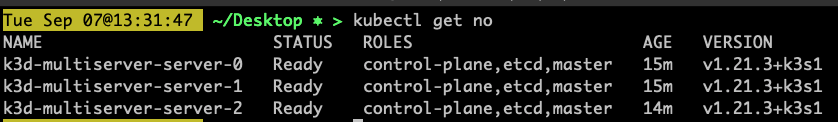 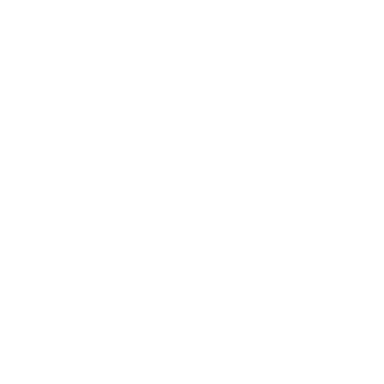 multiserver control-plane cluster
k3d cluster create mycluster --registry-create
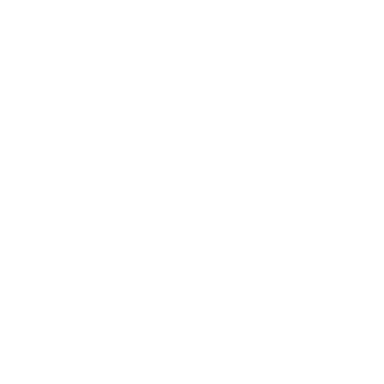 @gkarthics  |
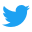 [Speaker Notes: For creating the container registry, when executed with the `--registry-create` flag, k3d automatically creates the  container registry and exposes on port 5000]
K3s                                                              ….Observation
Compatible only with Linux (windows)
Needs multipass/vagrant in local (Linux VMs)
Also run with k3d
Needs docker on the host (for k3d mode)
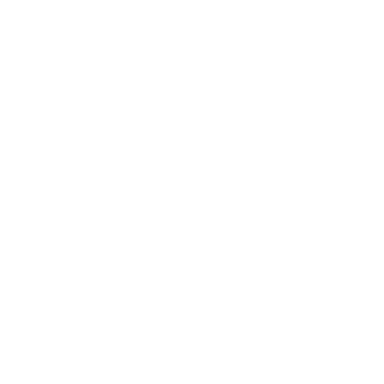 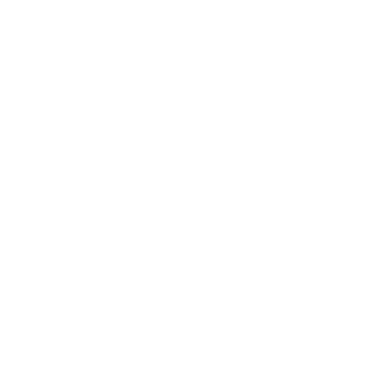 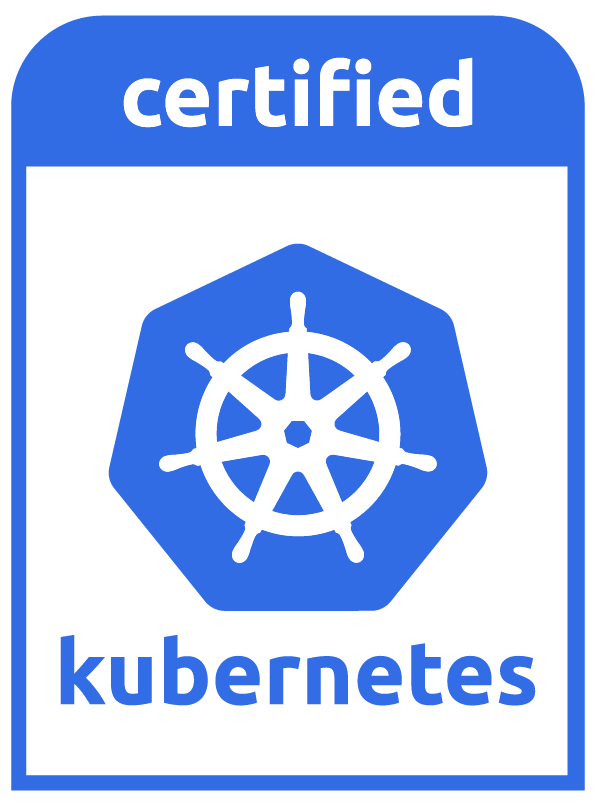 k3d
Additional deployment for lib/registry to run container registry for Images (native k3s)
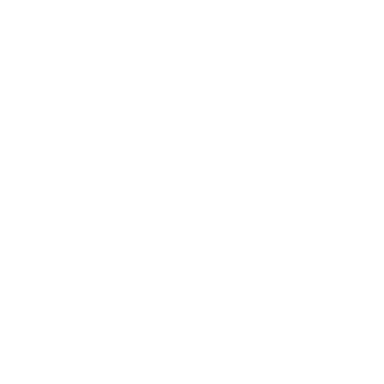 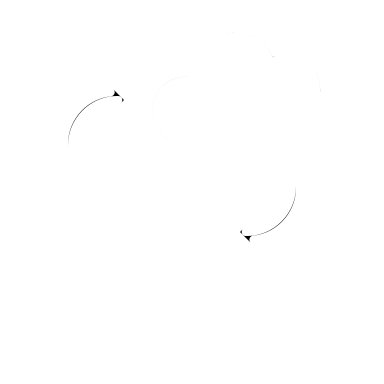 @gkarthics  |
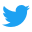 [Speaker Notes: With the the observation on the k3s are
Native k3s is compatiable only with the Linux machines
Need either multipass or vagrant like took to create linux VMs
We can run this with K3D
If running with k3d, a docker  daemon is mandatory

This is also a CNCF conformant certified distribution]
Concepts
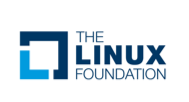 @gkarthics
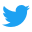 vCluster
Doesn’t create any cluster in local machine
Creates a cluster inside a running K8s cluster
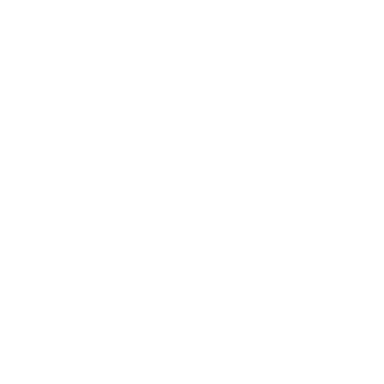 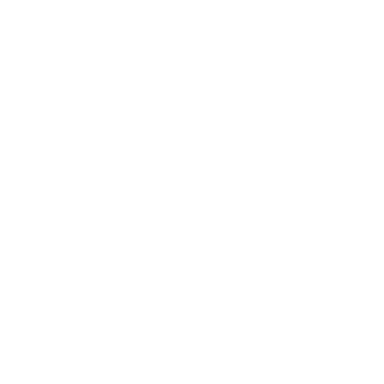 Developers works with remote cluster with thin cli
Developers can be (virtual)cluster admin
Follows the Kubernetes-IN-Kubernetes concept
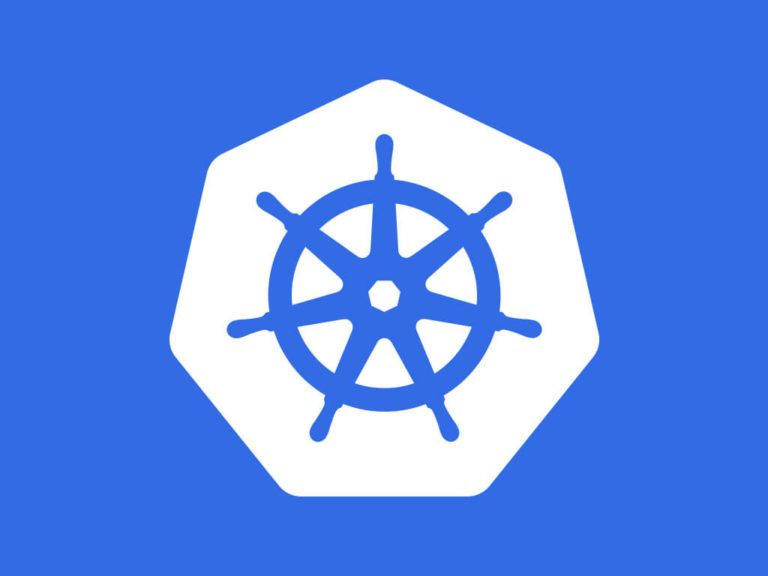 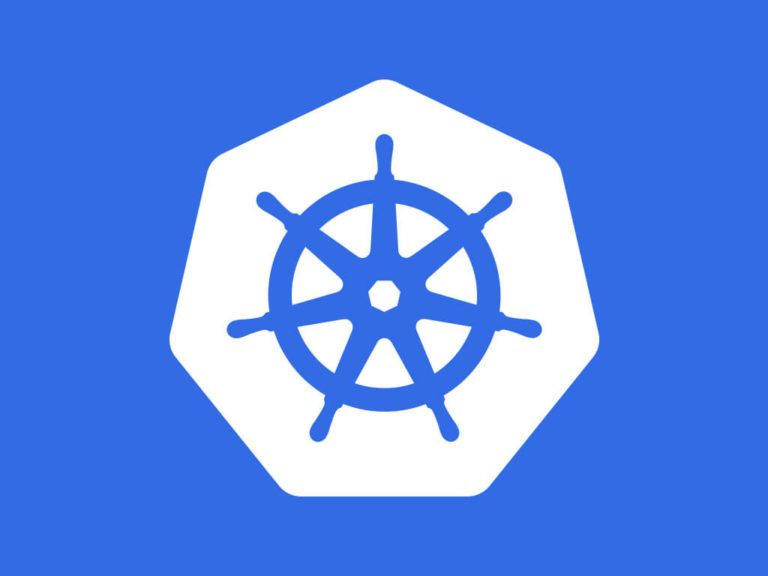 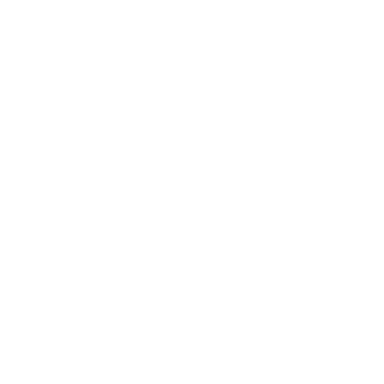 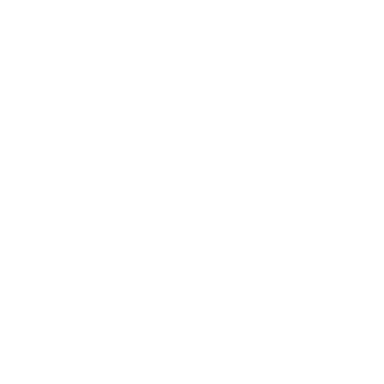 @gkarthics  |
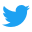 vCluster
CLI works with all OS viz., Mac/Linux/Windows
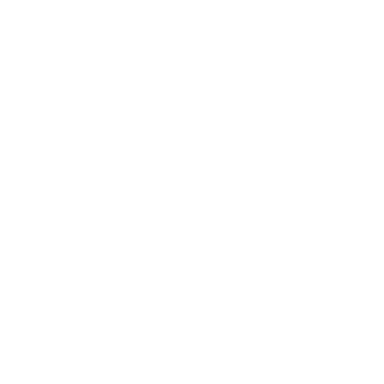 No container registry is available, as this will purely creates a Kubernetes cluster only
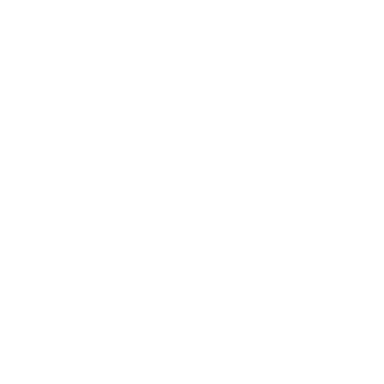 Namespaces and resources created within the virtual cluster will be encapsulated within the host namespace where vCluster runs
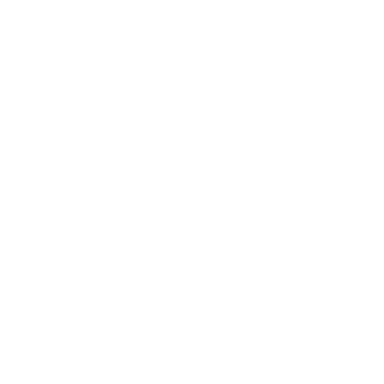 Creates an impartial cloud-native developer experience across all OS Developers
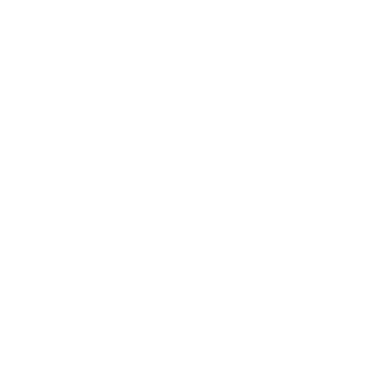 @gkarthics  |
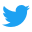 vCluster
From the host cluster, all the services are sync’d and pods are scheduled from syncer a scheduler handler
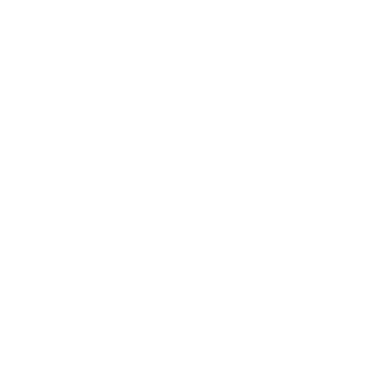 Creation of vCluster doesn’t need admin perms
vcluster create my-vcluster -n host-namespace
vcluster connect my-vcluster -n host-namespace
export KUBECONFIG=./kubeconfig.yaml
kubectl get ns
kubectl get pods -n kube-system
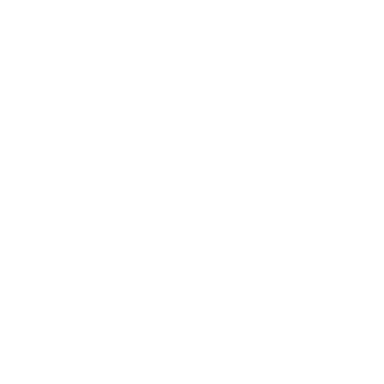 @gkarthics  |
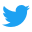 vCluster                                                       ….Observation
A host cluster is mandatory
Provides a remote development environment
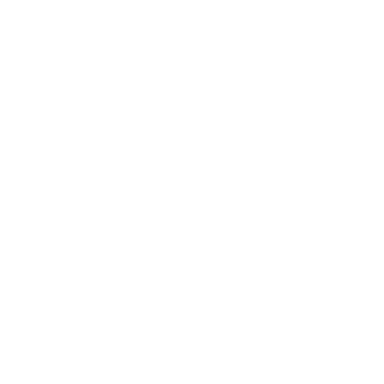 Need to deploy our own container registry, as this creates a pure K8s cluster only
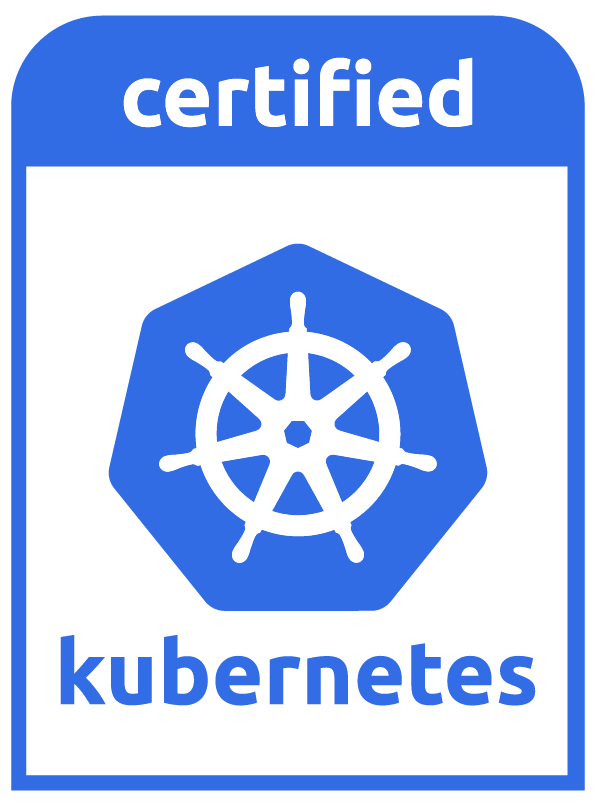 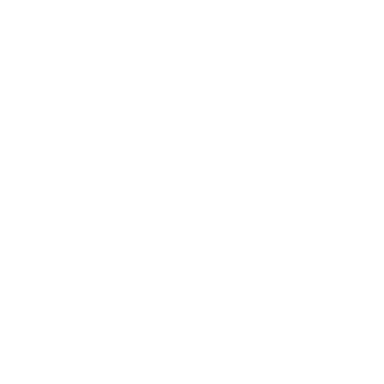 Impartial cloud-native developer experience for developers from all OS and machines viz., Mac/Win/Linux and VDIs
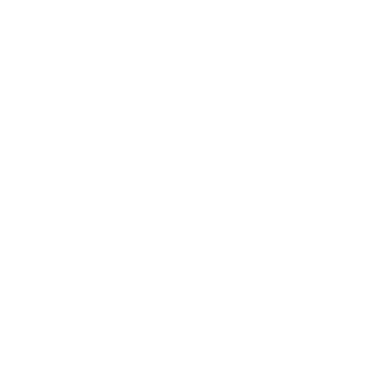 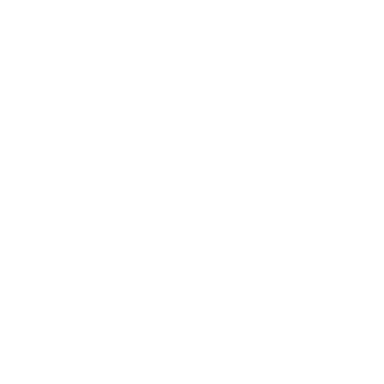 @gkarthics  |
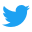